Рациональное питание пациентов с рассеянным склерозом
Нурдина Мария Сергеевна, 
к.м.н., врач-диетолог
Сазонова Ольга Викторовна
Заведующий кафедры гигиены питания с курсом ГДиП, д.м.н., профессор
АКТУАЛЬНОСТЬ
От правильного питания зависит наше здоровье, наше самочувствие, и, как следствие, наше эмоциональное состояние
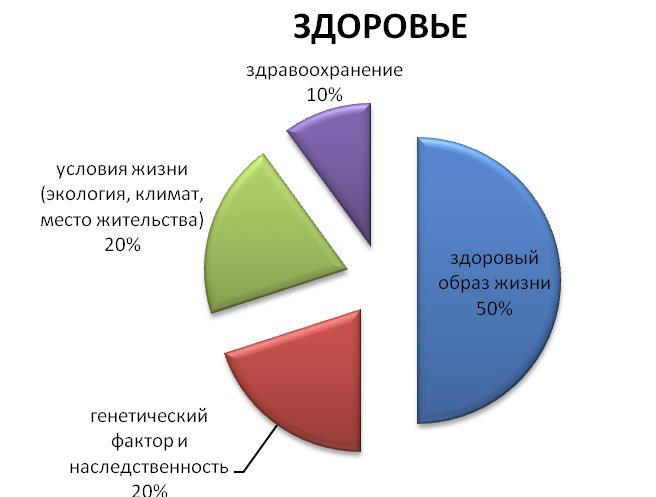 Специалистами ВОЗ определено, что более 80% от общего числа всех заболеваний связаны с нарушением питания, а 40% заболеваний непосредственно связано с фактором питания
В настоящее время нет достаточных доказательств того, что конкретный тип диеты может активно помочь лечению РС. 


Однако несбалансированное питание достоверно приносит вред при болезни, поэтому вопросы диеты действительно важны.
Факторы, подчеркивающие необходимость здорового питания при РС:
недостаток витаминов и минералов ухудшает течение симптомов РС; 

если пропускать приемы пищи, может усиливаться патологическая усталость; 

некоторые симптомы РС могут способствовать набору веса;
 
избыточная масса тела может приводить к болезням сердца, повышенной нагрузке на суставы, дыхательным проблемам;

 алкоголь ухудшает течение таких симптомов, как нарушения равновесия и координации.
ПУТЕВОДИТЕЛЬ ПО ЗДОРОВОМУ РАЦИОНУ
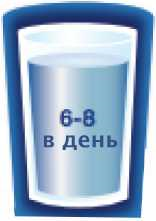 Следите за этикетками на
упаковках продуктов
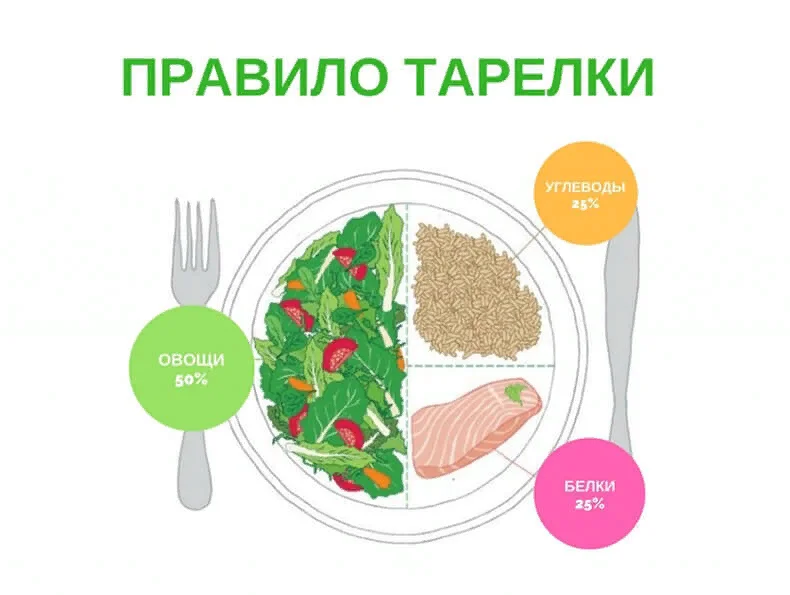 Ежедневно выпивайте достаточно жидкости,
 чтобы
избежать проблем с пищеварением.
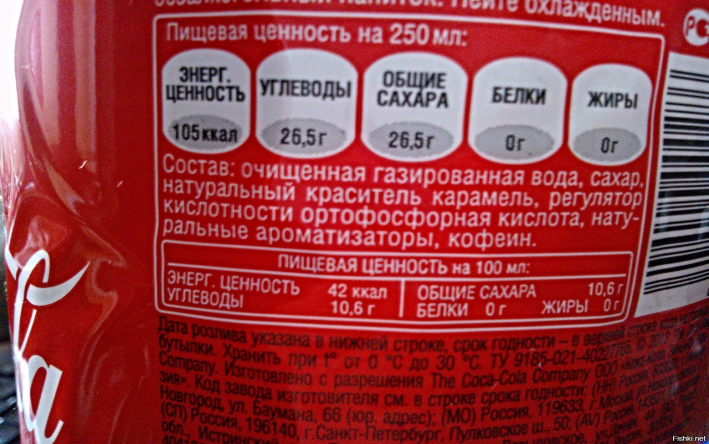 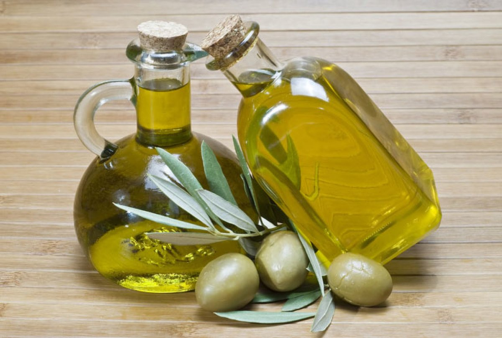 Выбирайте продукты с меньшим
содержанием добавленных
жиров, сахаров и соли
Выбирайте ненасыщенные
жиры и используйте в
небольших количествах
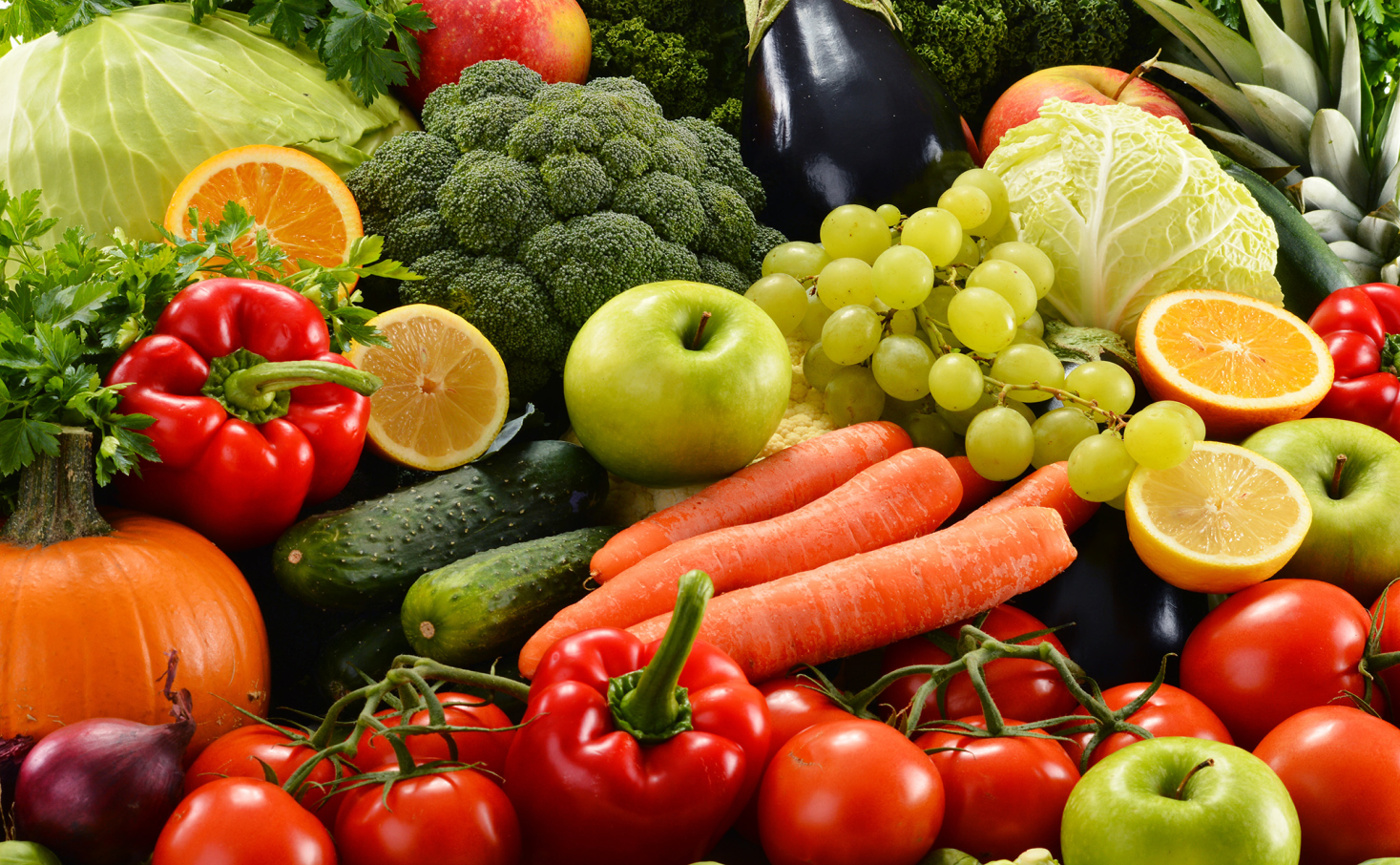 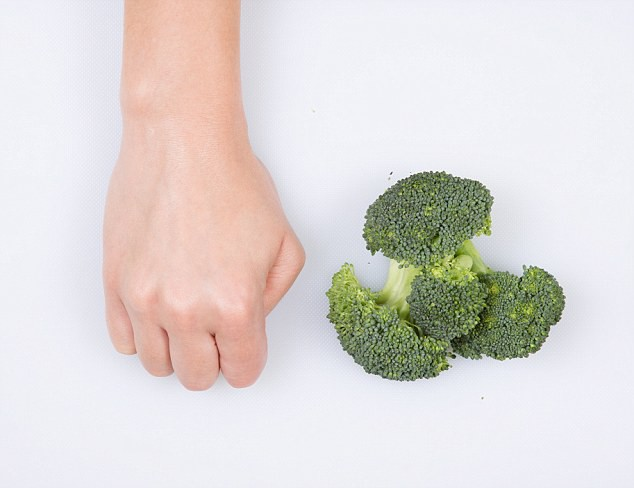 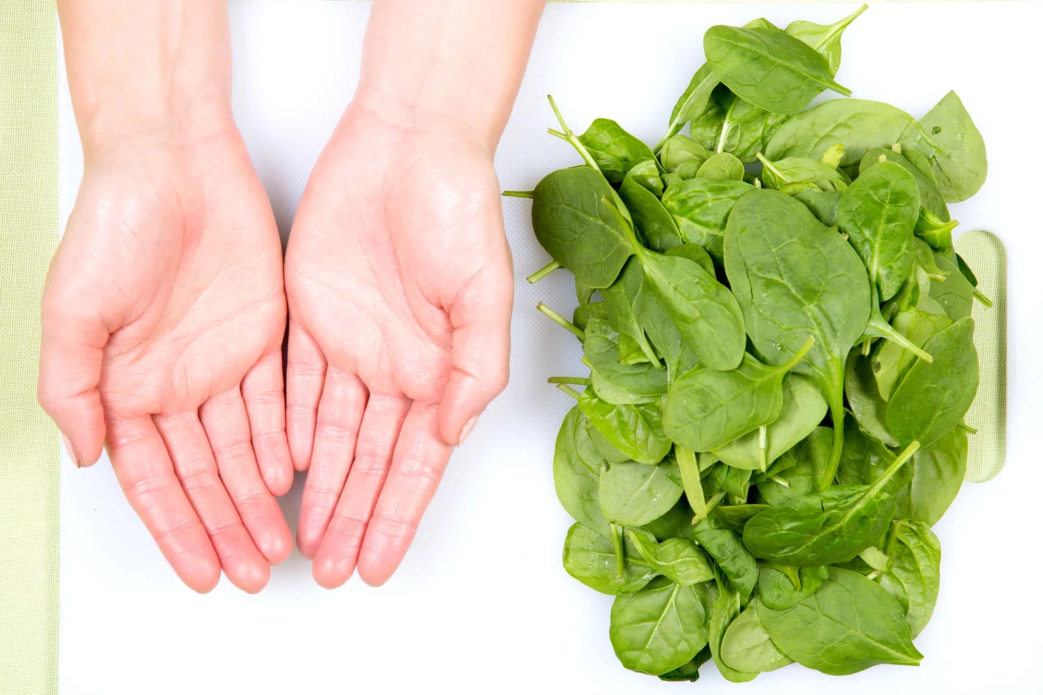 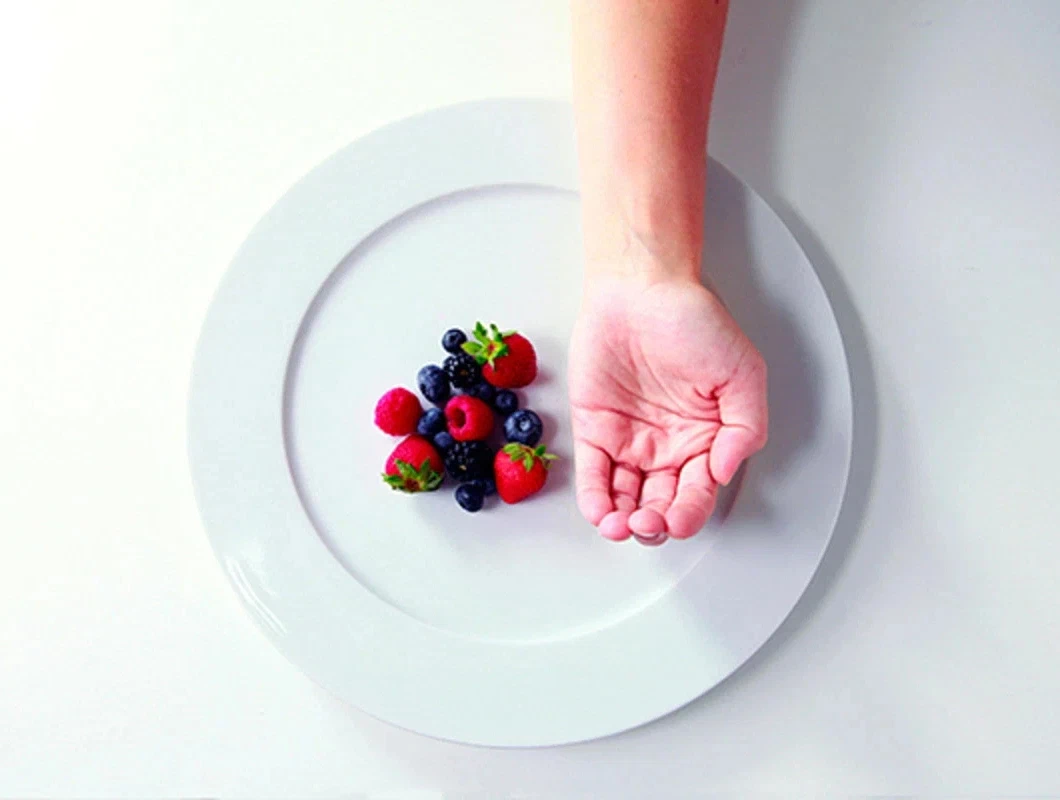 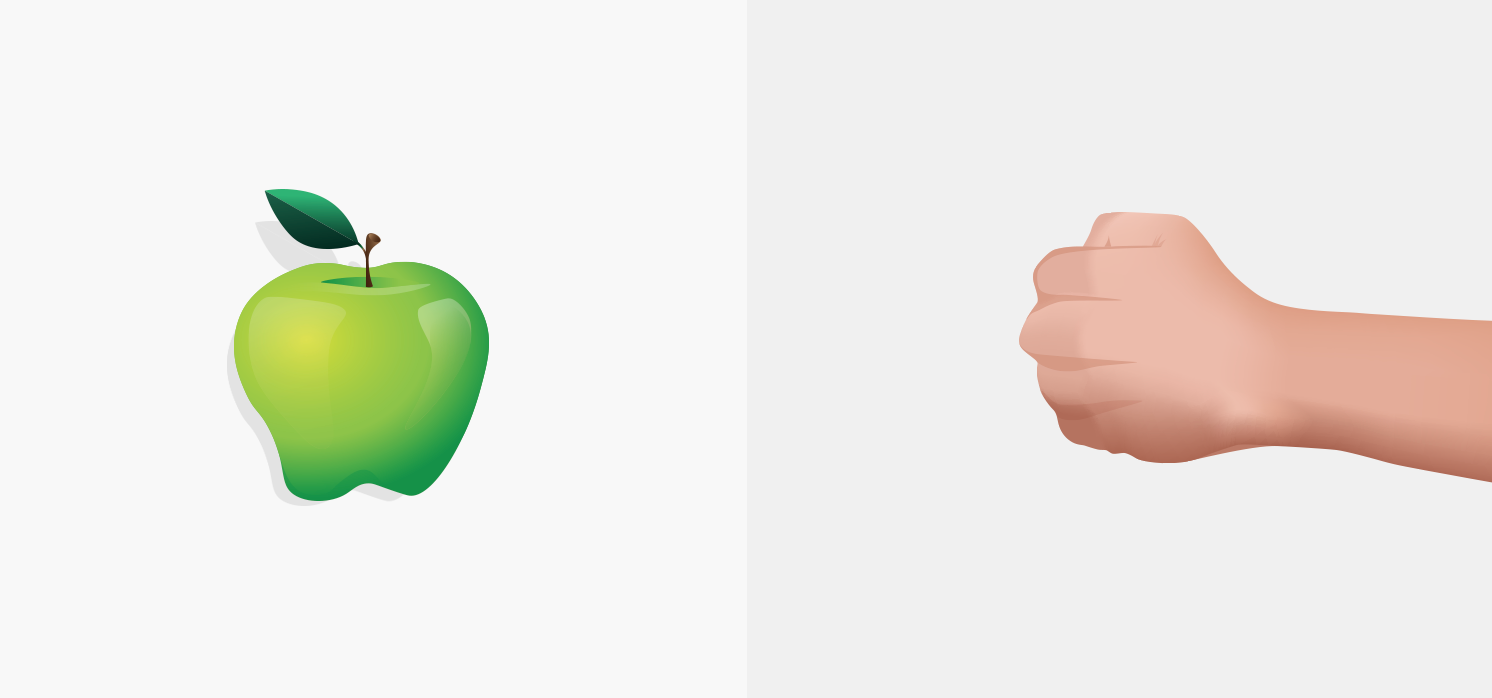 Источники фруктов и овощей
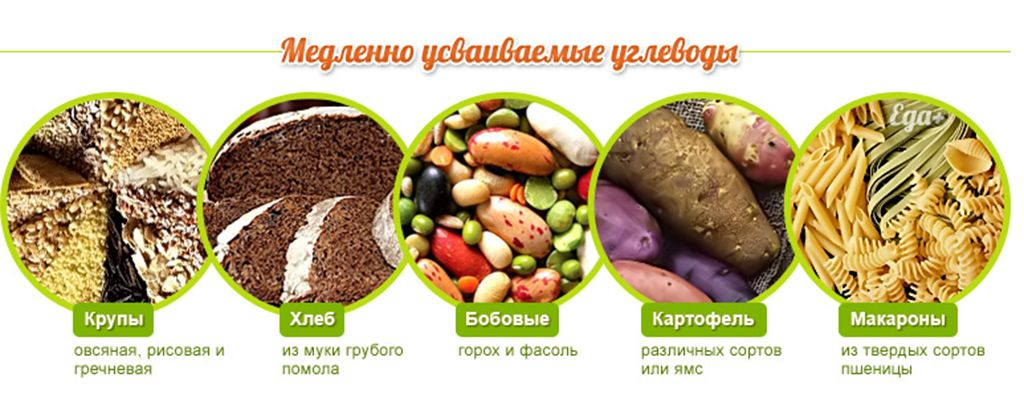 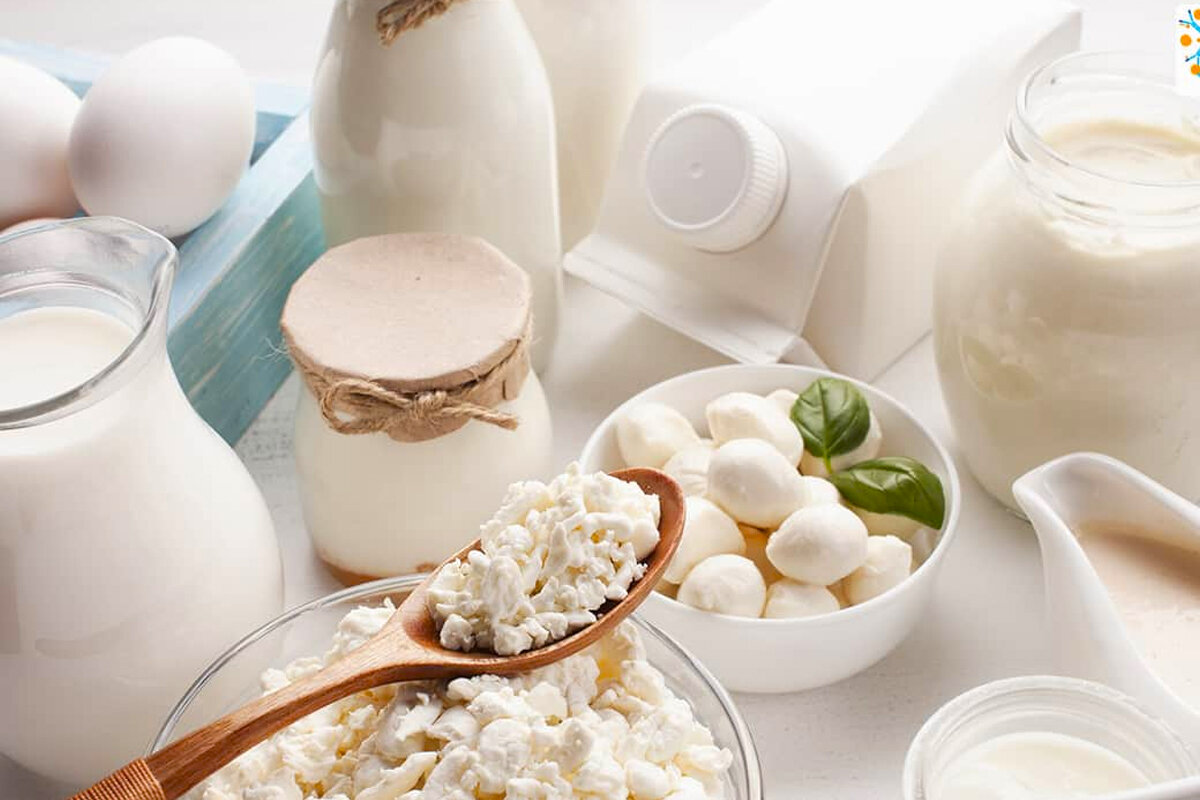 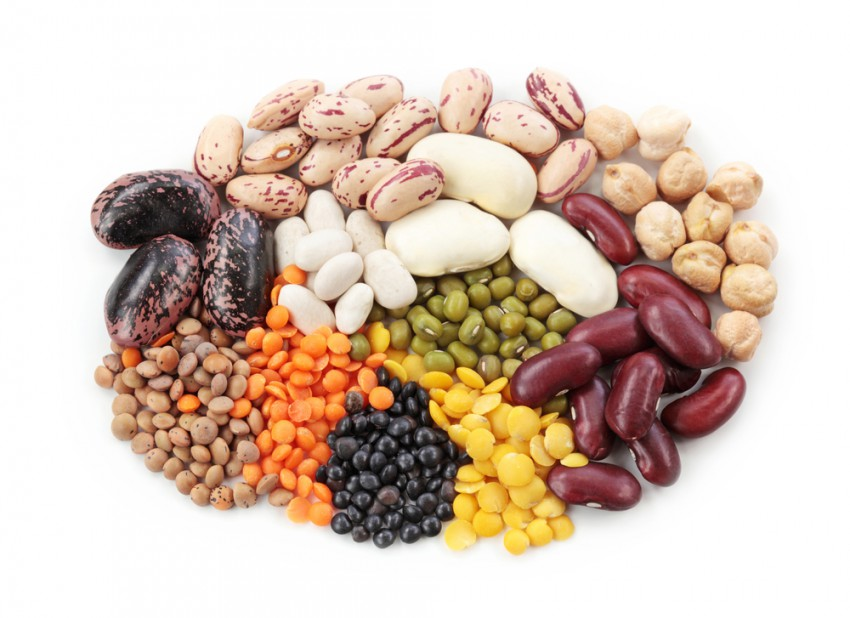 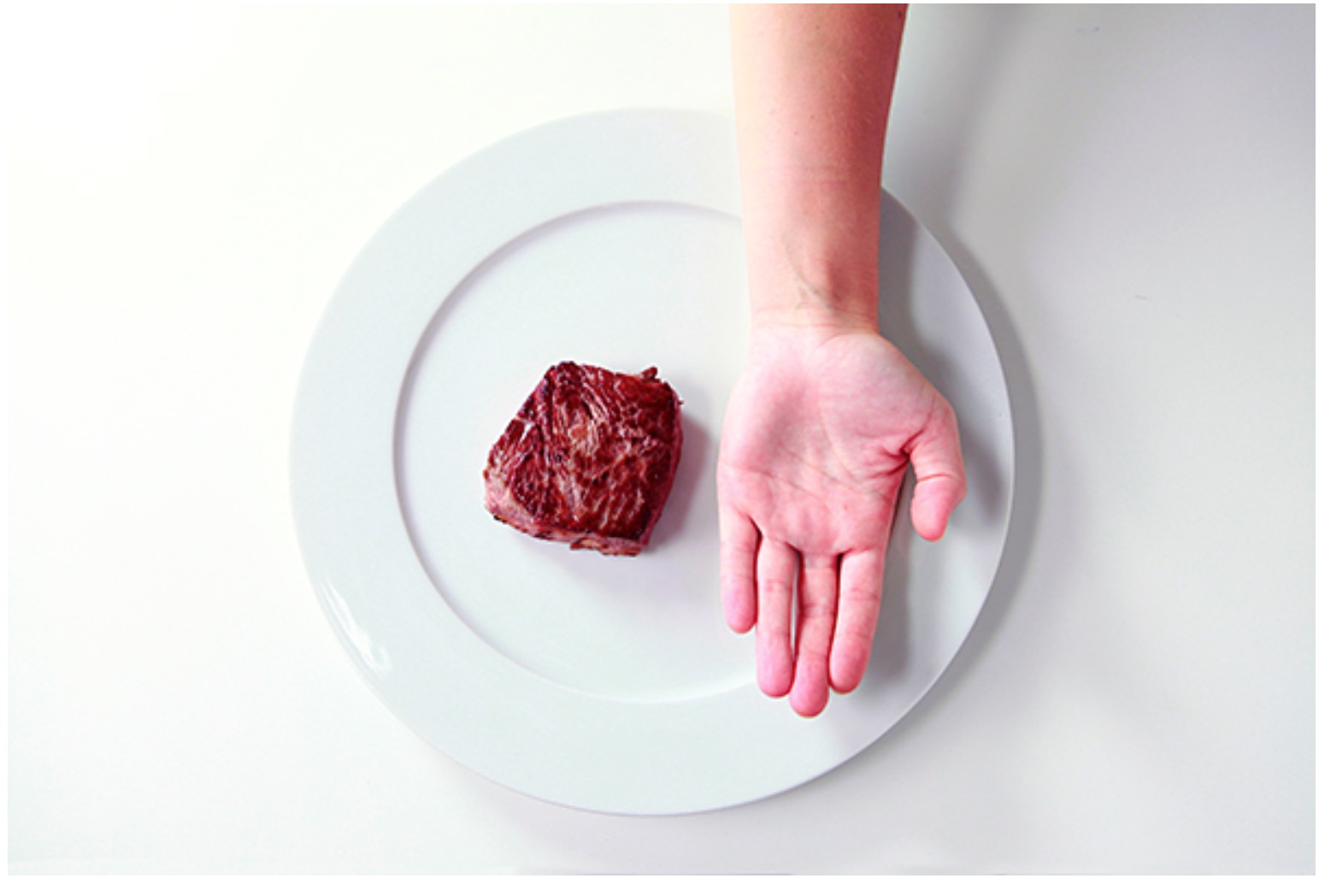 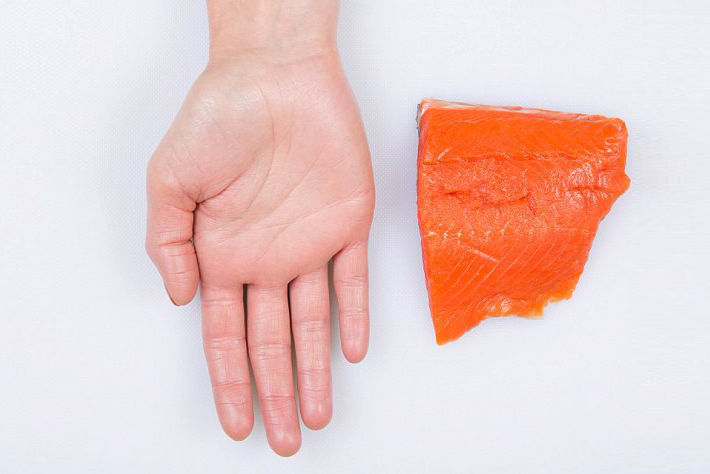 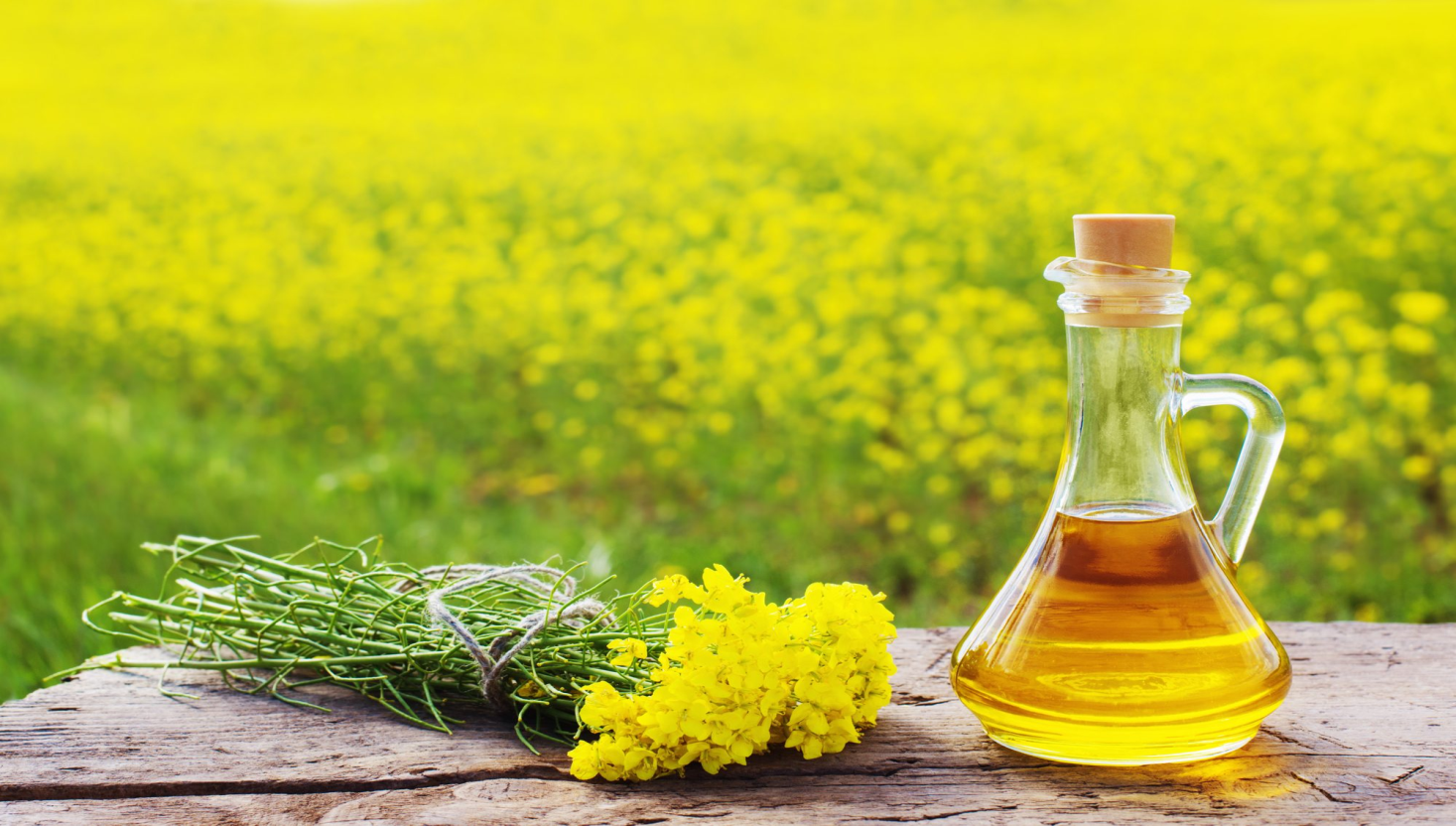 Вкусовые акценты
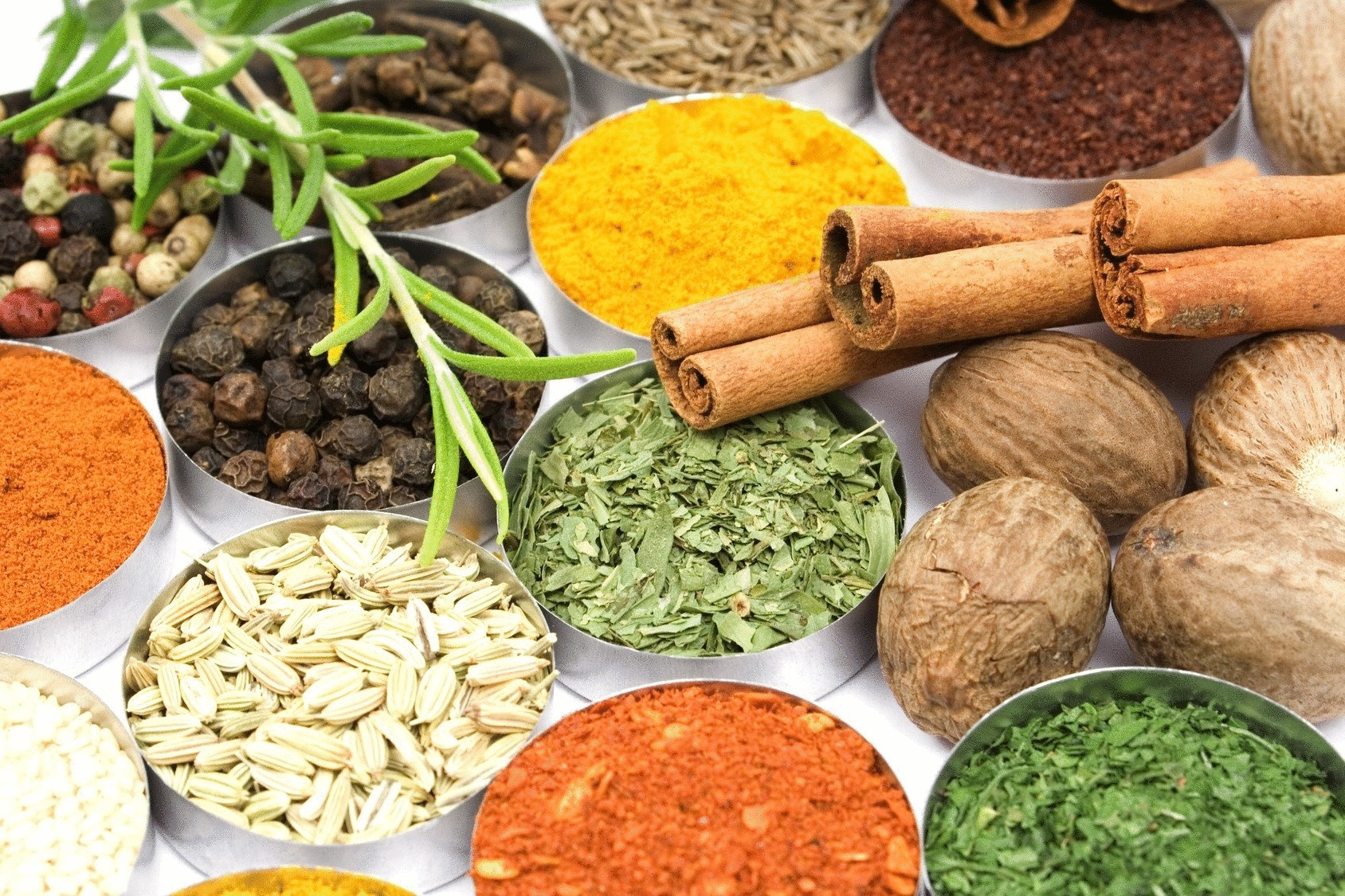 Базилик
Орегано
Сушеные травы
Лайм
Имбмрь
Бальзамический уксус
Соль до 5-6 гр/день
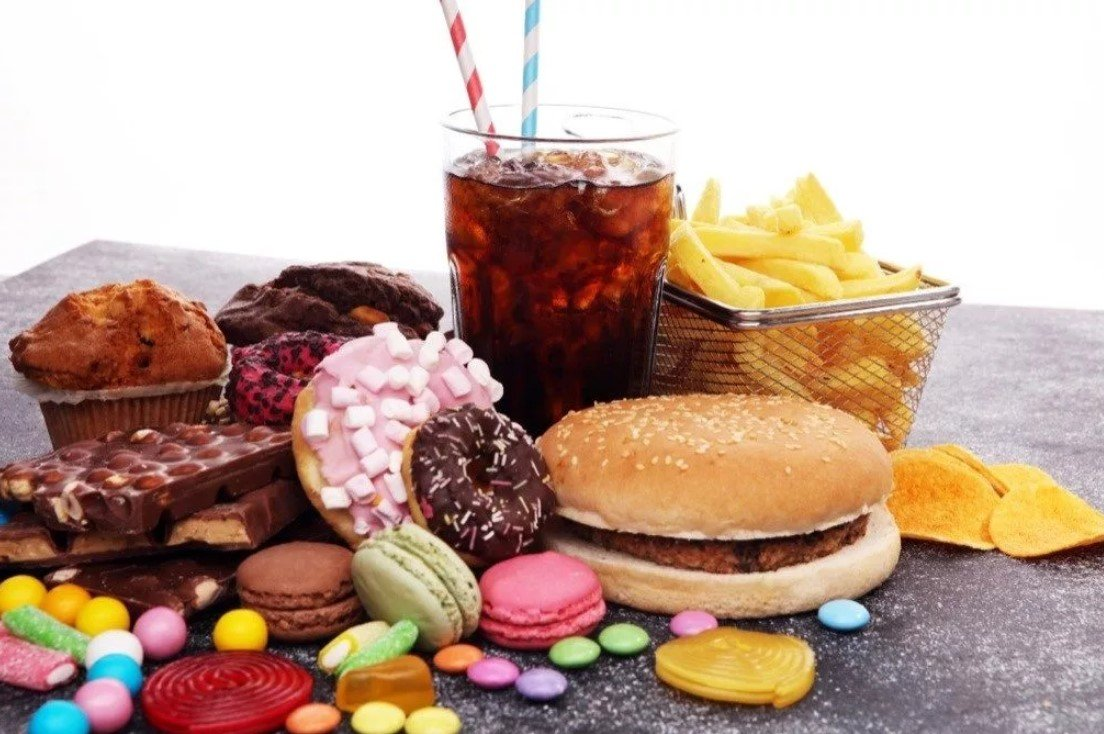 Упражнение “что я хочу больше всего?”
Я хочу съесть
Добавлю компонент богатый белком
Добавлю овощ
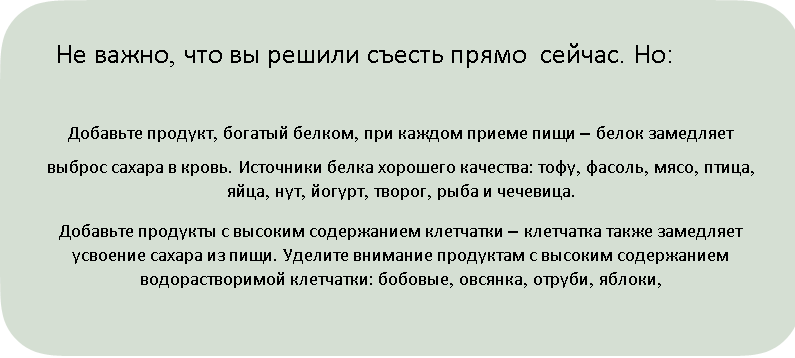 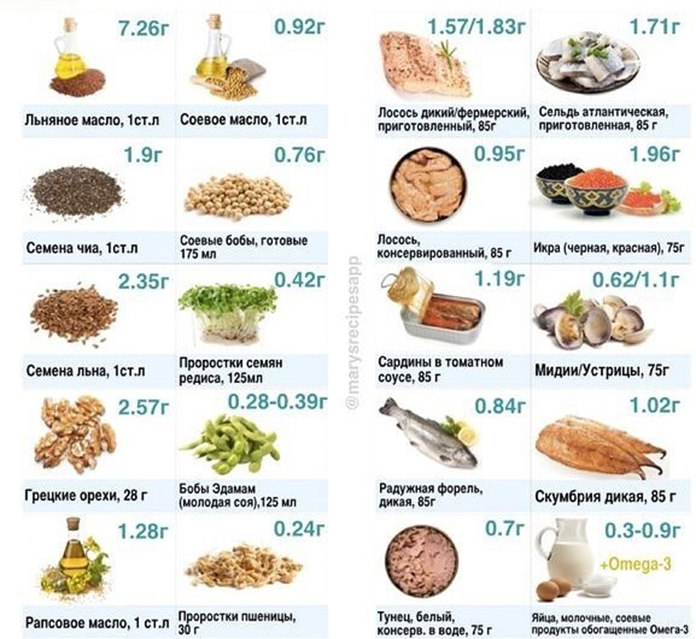 Продукты, богатые омега-3 жирными кислотами
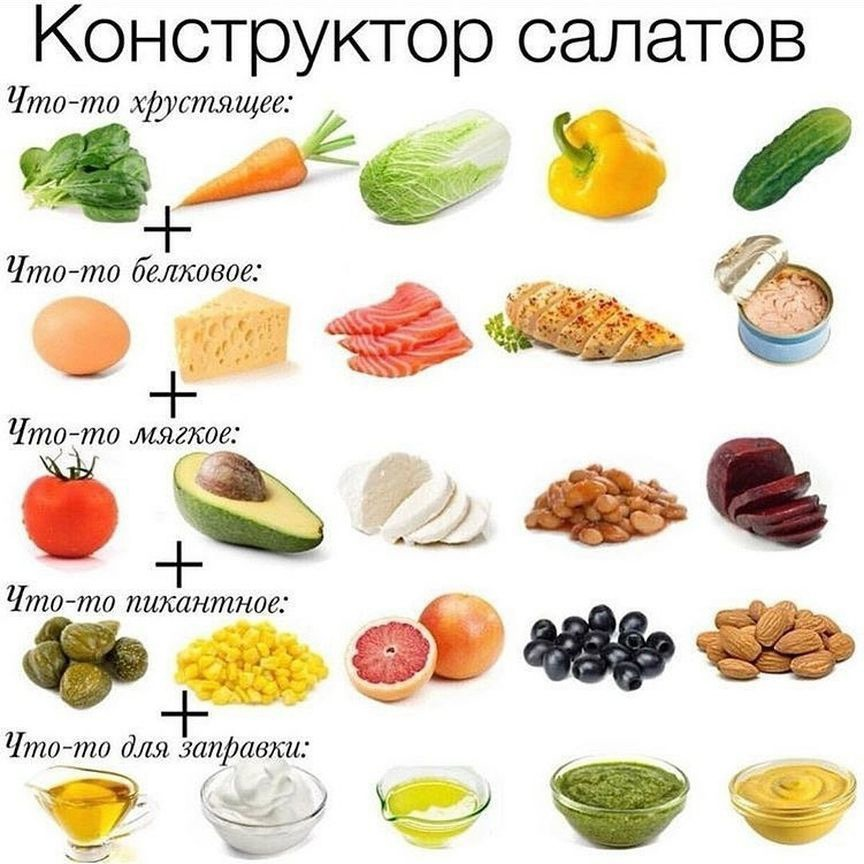 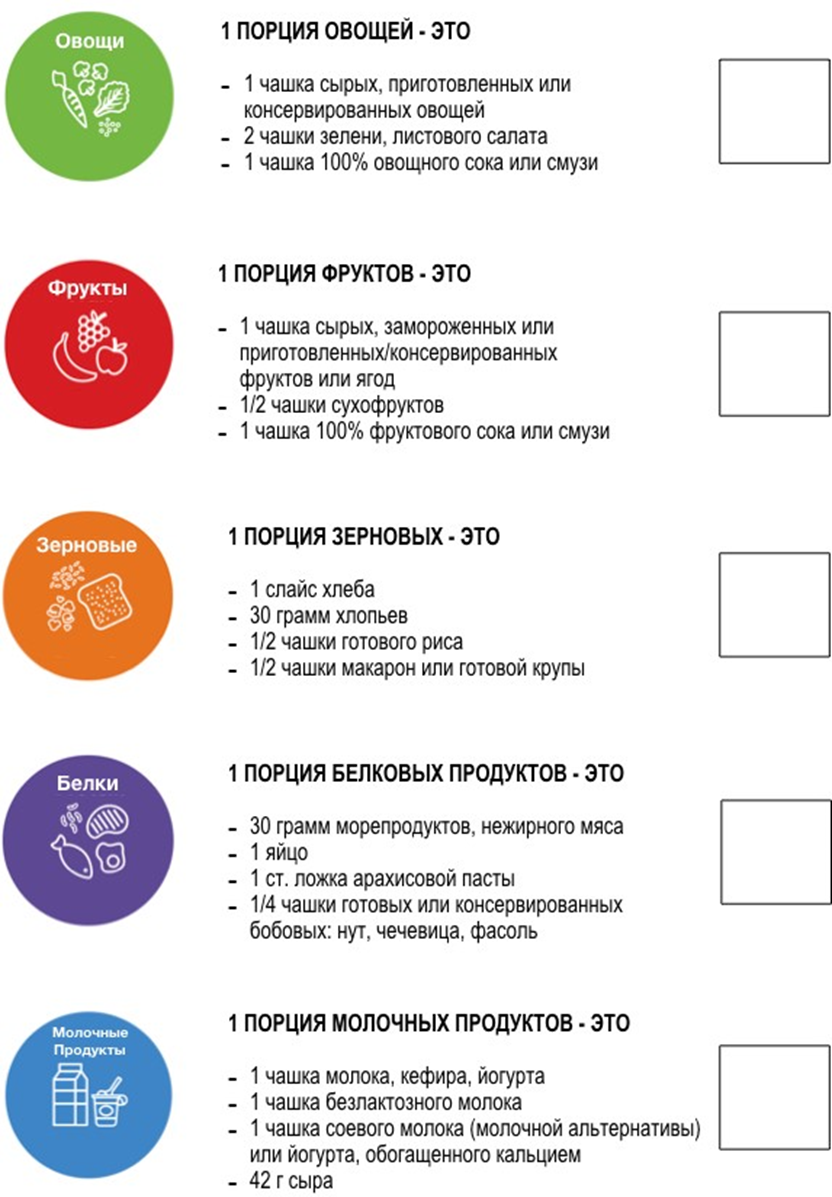 5+ порций в день





2-3 порции в день

2 порции в день


2-3 порции в день
ПАРАМЕТРЫ ПИЩЕВОГО СТАТУСА, ЕГО ОЦЕНКА
Определение потребности в пищевых веществах и энергии 
Оценка фактического питания (метод суточного воспроизведения рациона, частотный метод, балансовый) 
Оценка антропометрических параметров 
Оценка биохимических параметров
Оценка клинических проявлений, функциональных проб
Основными критериями оценки энергетической адекватности питания являются:
1. МАССА ТЕЛА 
Ожирением считают увеличение массы тела на 10-15 % и более 
Выделяют 4 степени ожирения: 

Индекс Массы тела (ИМТ)= масса тела (в кг) / рост2 (в м) 

Менее 18,5 – недостаточная масса тела 
18,5-25 – нормальная масса тела 
25-30 – избыточная масса тела 
Более 30 – ожирение 
Идеальная масса тела (ИМ)  Показатель БрокаРост до 165 см ИМ = (рост-100) 
Рост 165-175 см ИМ=(рост-105) 
Рост более 175 см ИМ=(рост-110)
БИОИМПЕДАНСНЫЙ АНАЛИЗ СОСТАВА ТЕЛА
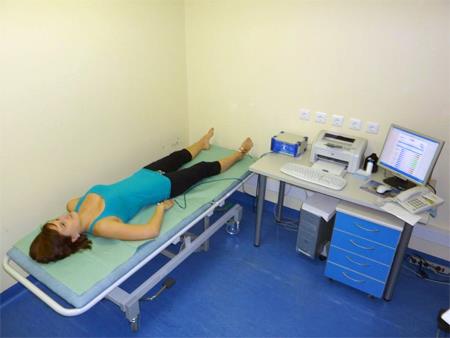 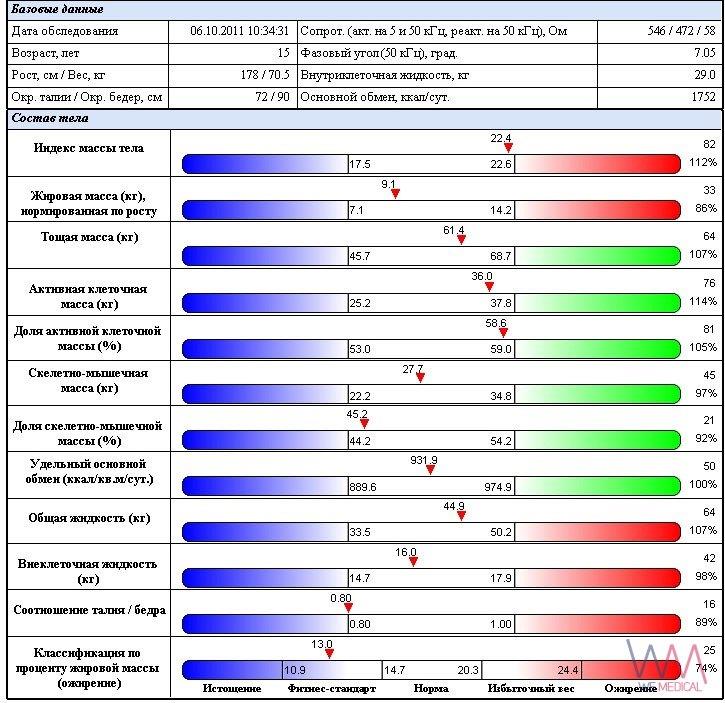 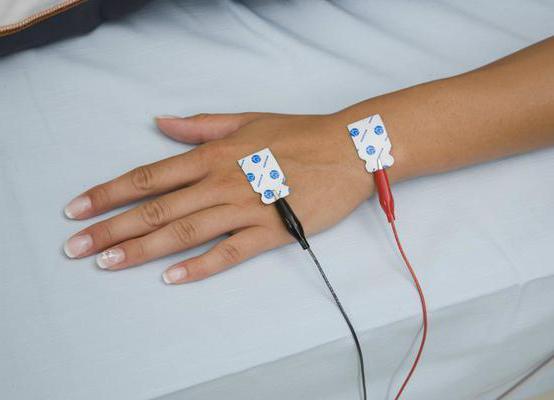 НО Р М Ы 
физиологических потребностей в энергии 
и пищевых веществах для различных группнаселения Российской Федерации 
Методические рекомендации 
MP 2.3.1.0253-21
В основу физиологических норм питания положены дифференцированные подходы в зависимости: 
от профессиональной деятельности
энергетических трат
возраста
пола
физиологического состояния 
климатических условий проживания
Взрослое трудоспособное население в зависимости от тяжести трудовой деятельности подразделено на 5 групп у мужчин и 4 группы у женщин: 
1 группа. Работники преимущественно умственного труда 
2 группа. Работники, занятые лёгким физическим трудом 
3 группа. Работники среднего по тяжести труда 
4 группа. Работники тяжёлого физического труда 
5 группа. Работники, занятые особо тяжёлым физическим трудом
Благодарю за внимание!
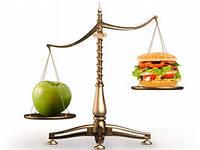